Contact Us
Jane Doe
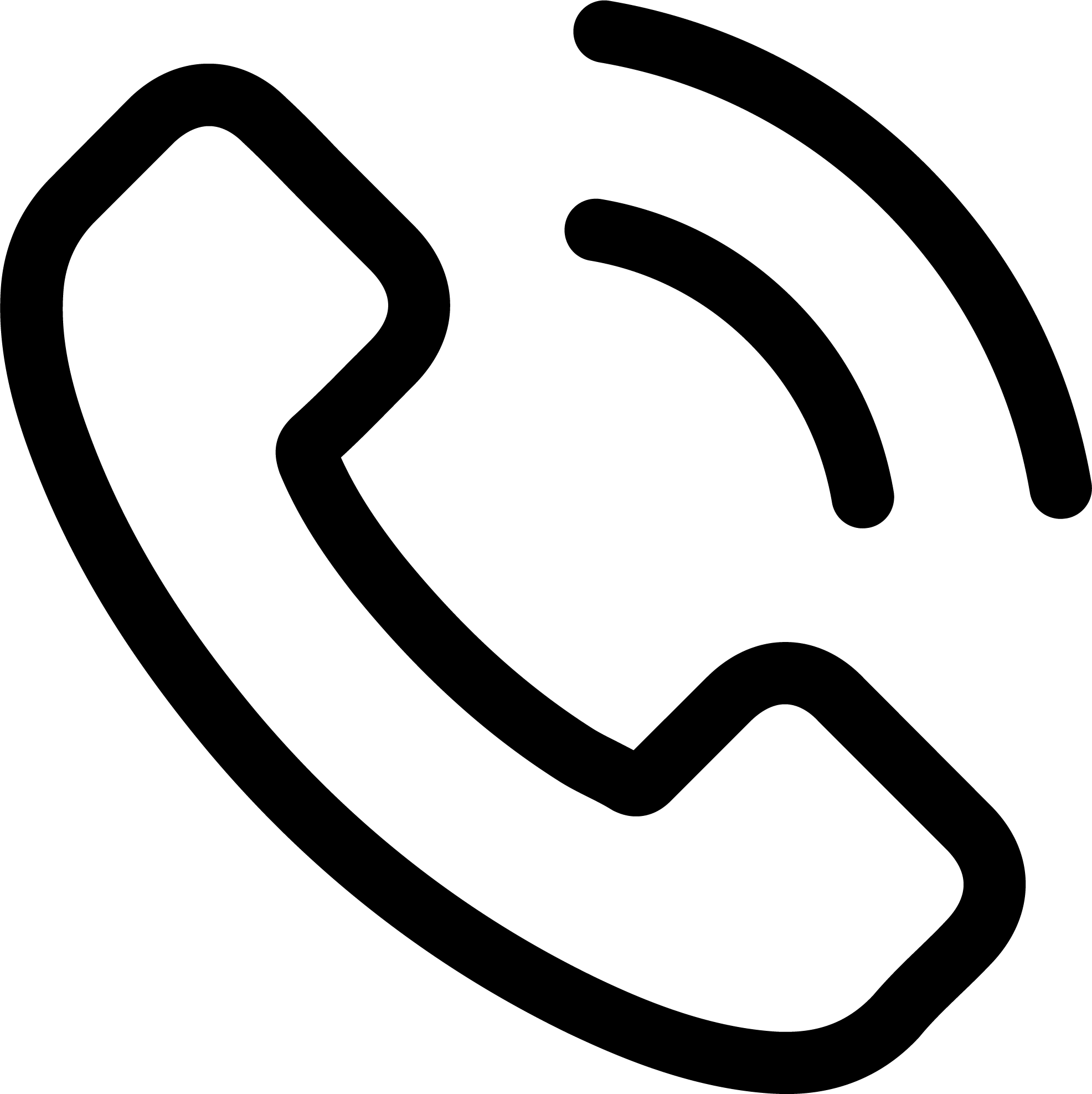 (555) 123-4567
jdoe@email.com
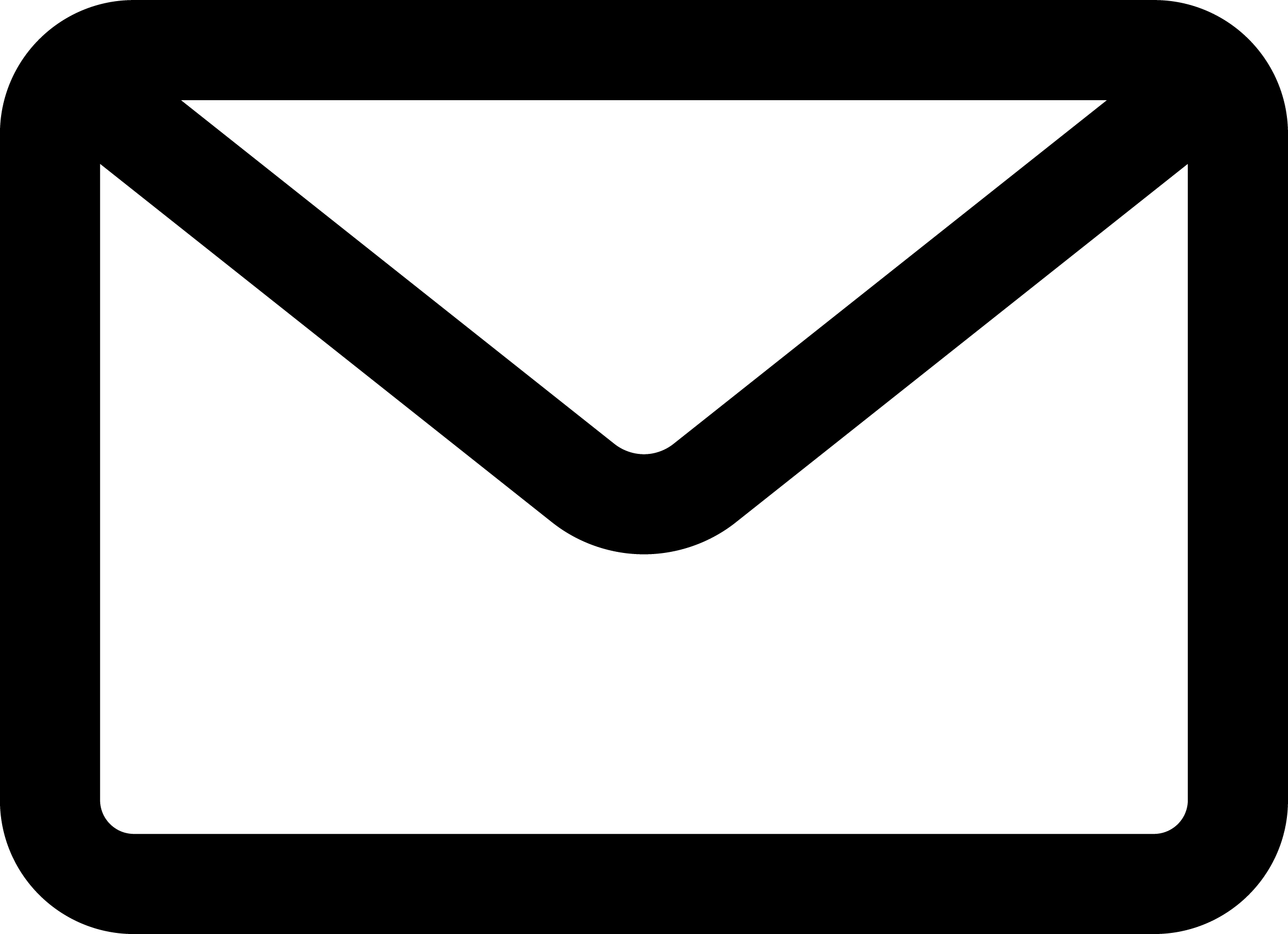 Yourpersonalsite.com
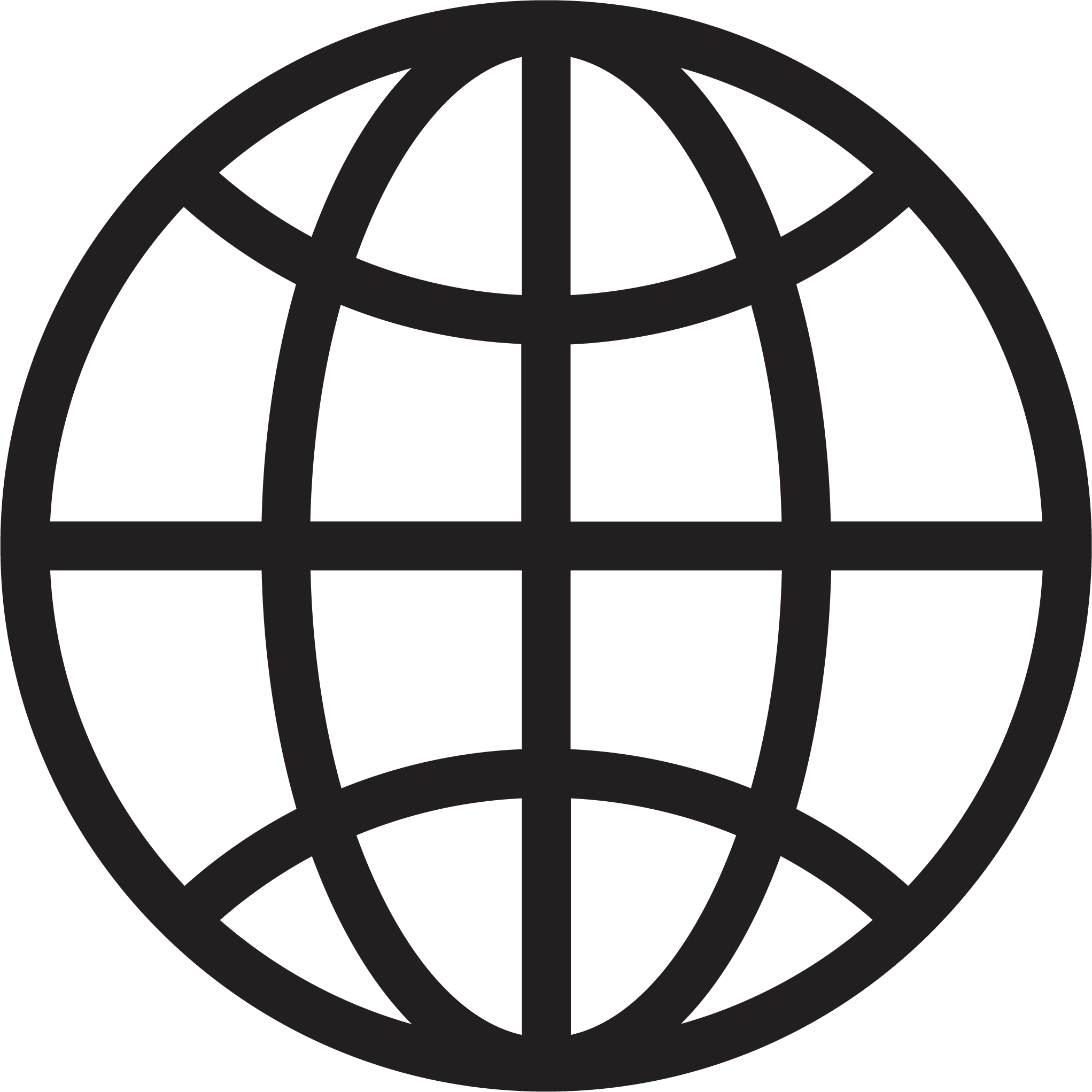 John Doe
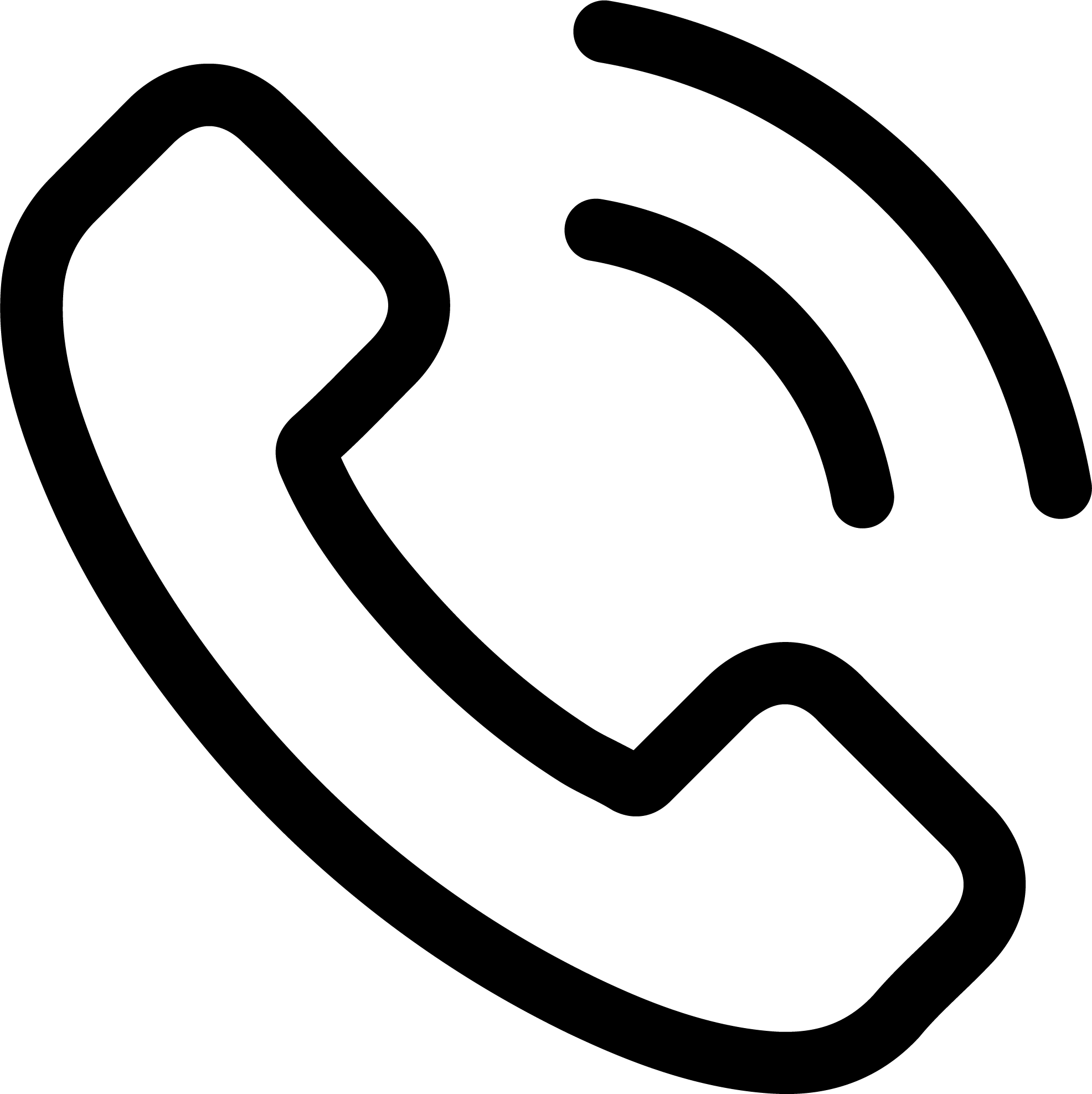 (555) 123-8910
jdoe2@email.com
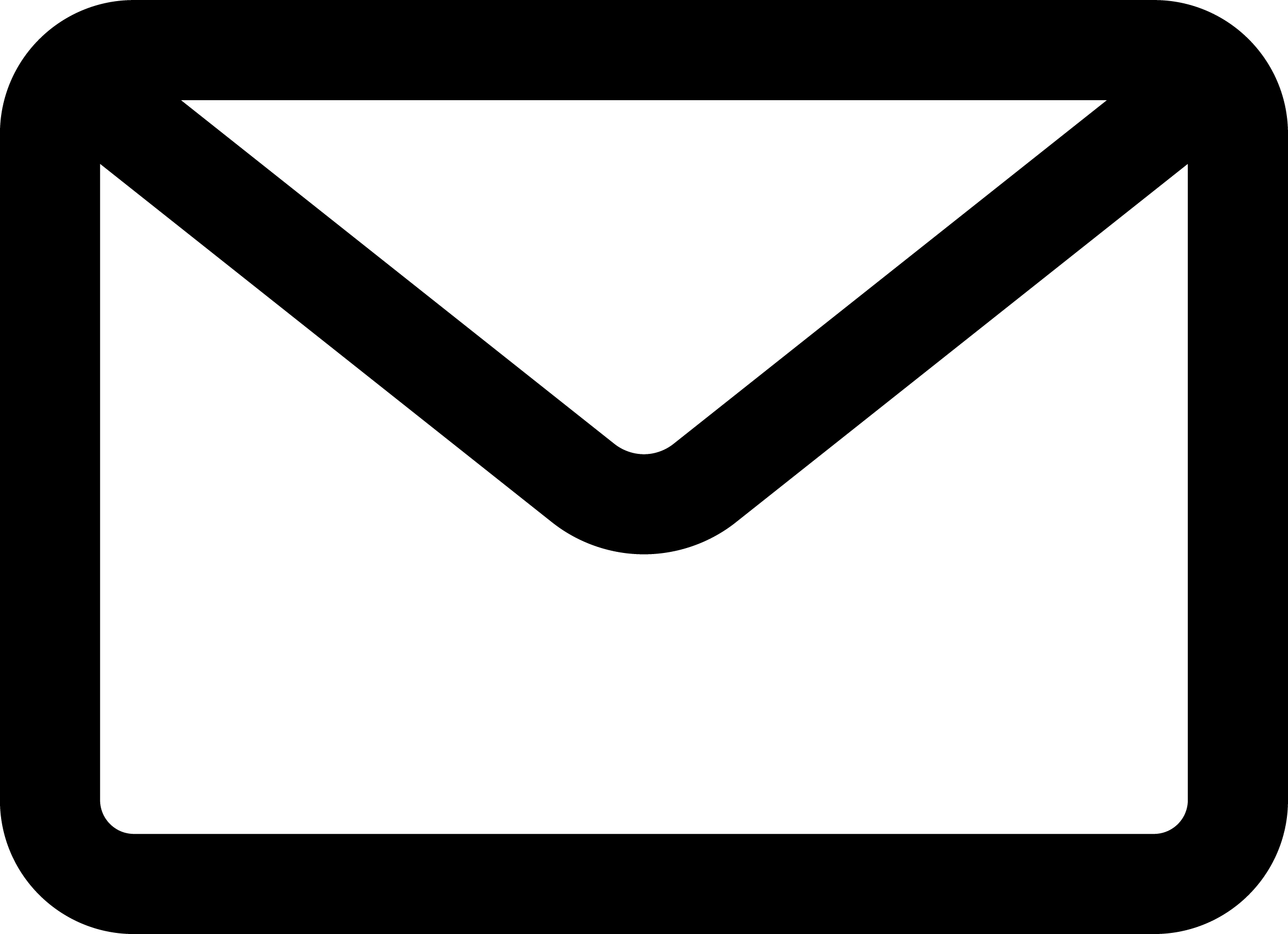 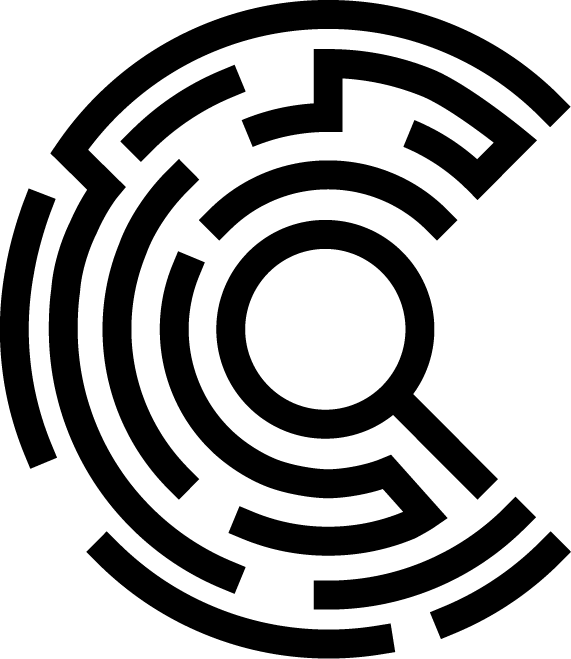 Yourpersonalsite2.com
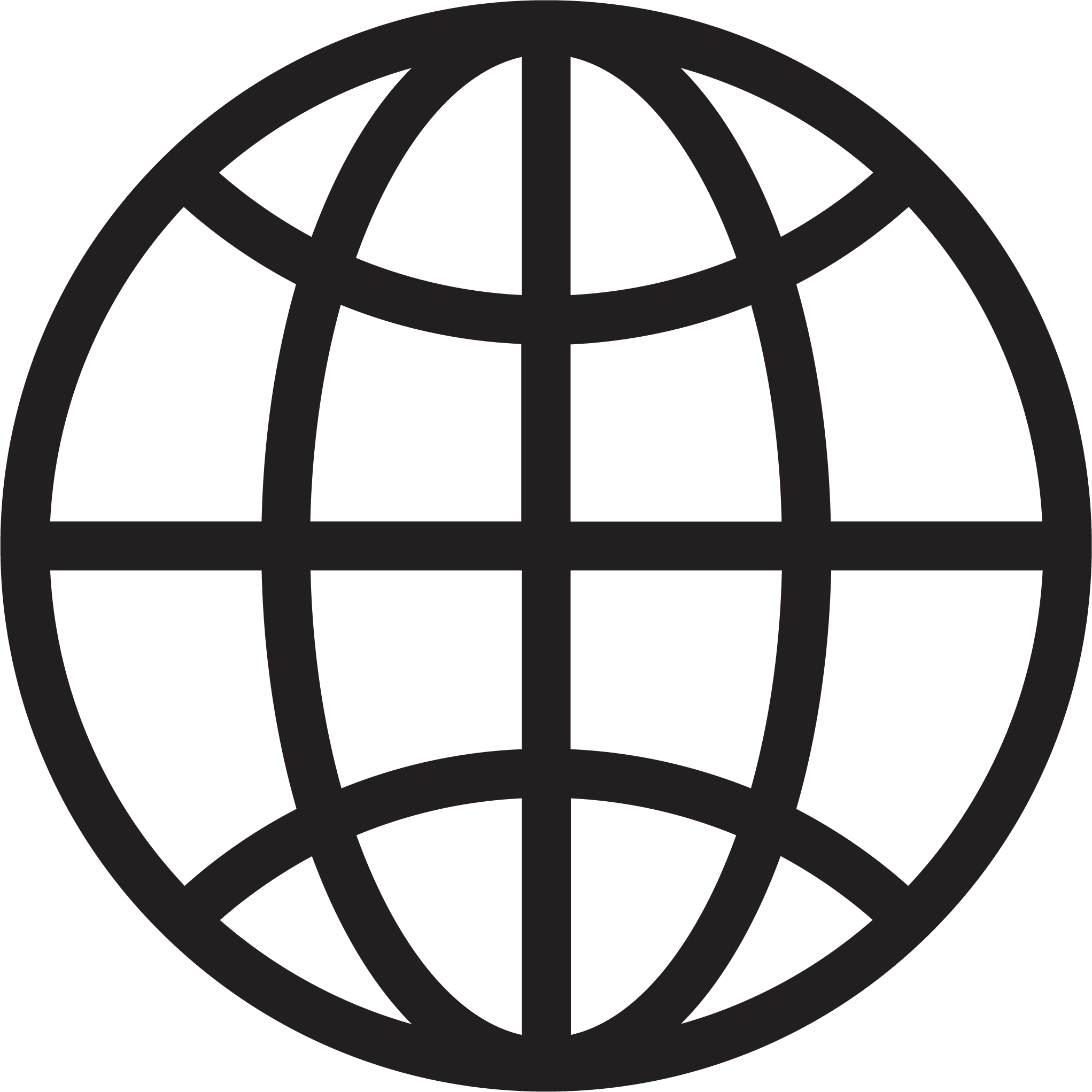 cancer.nmsu.edu | fredhutch.org/pacr
16